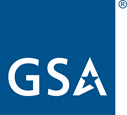 U.S. General Services Administration
Small Business Works 2024 
Subcontracting Strategies for Small Businesses
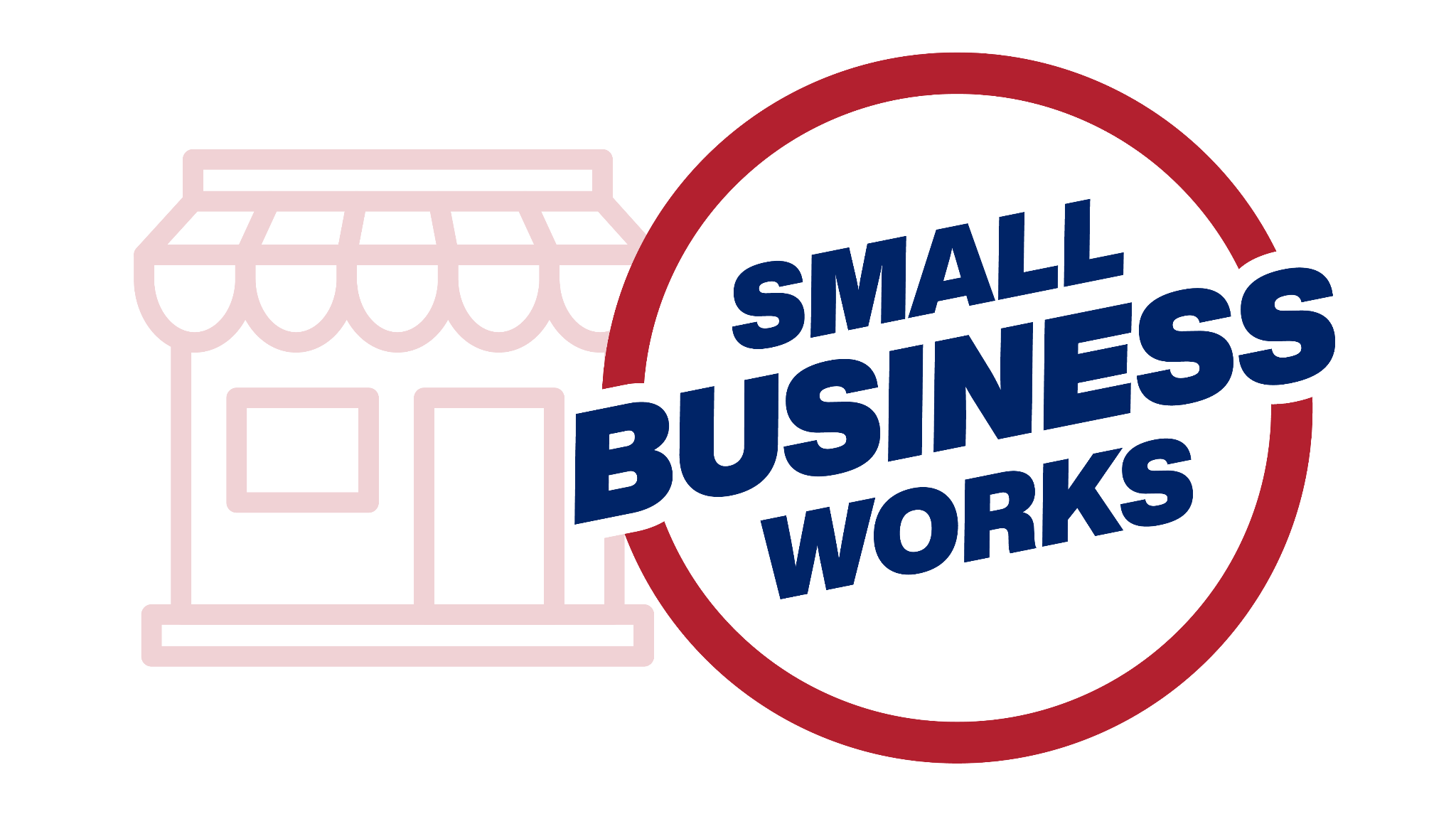 How to Become a Federal Government Small Business (SB) Subcontractor
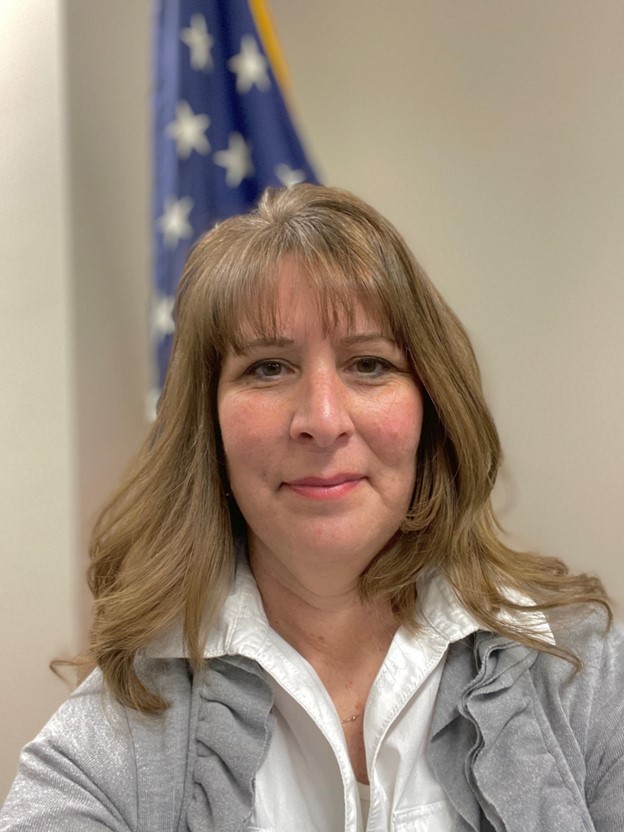 Stephanie Lewis

National Program Manager: Subcontracting, Size, and Individual Nonmanufacturing Rule Waiver Program
U.S. Small Business Administration
2
Understanding Subcontracting
The Benefit of Subcontracting
Why are Subcontractors needed?
Understanding important Subcontracting Terms
Understanding the Subcontracting Federal Acquisition Regulation (FAR)
How does the Federal government ensure there are SB Subcontracting Opportunities?
Subcontracting Risk
Are you ready to be a Subcontractor?
3
Benefits of Subcontracting
Starting point for Federal contracting
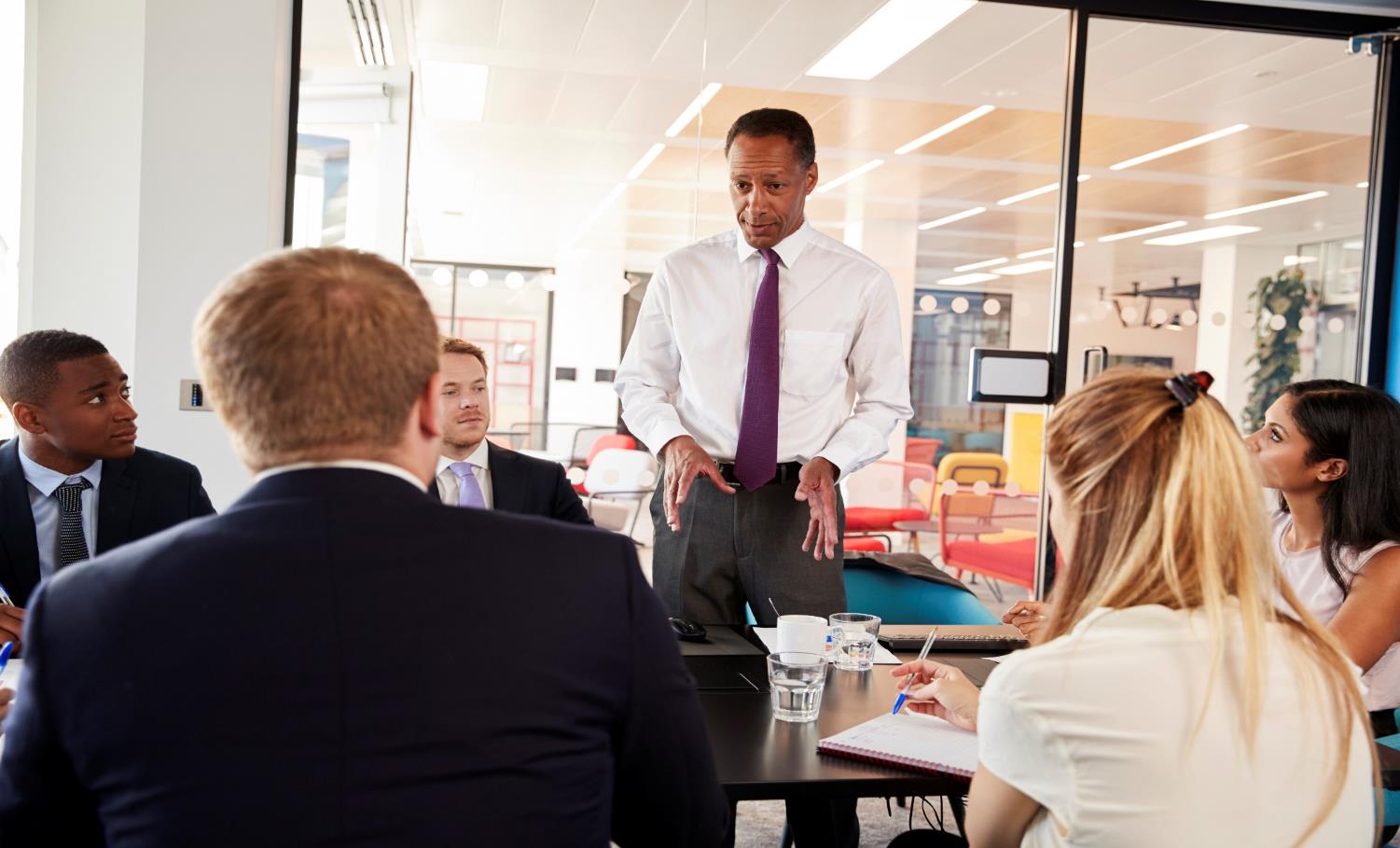 Builds capacity
Creates past performance
Access to the Federal Government indirectly
Faster way to enter the Federal Marketplace
4
Why are Subcontractors Needed?
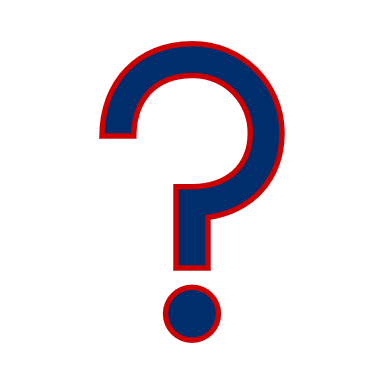 When a federal government contractor needs assistance fulfilling certain project components.

Contract requirements and business goals.
5
Important Subcontracting Terms
Federal Government Prime Contractor: A person/business  who 
has entered into a prime contract with the Federal Government to obtain supplies, materials, equipment, or services.

Federal Government Large Business (LB) Subcontractor: A person/business that doesn’t meet the qualifications of a small business that was awarded a subcontract to provide supplies or services necessary in the performance of someone else’s Federal Government’s contract.

SB Federal Government Subcontractor:  A concern that does not exceed the size standard for the North American Industry Classification Systems (NAICS) code that the Federal Government contractor determines best describes the product or service being acquired by the subcontract.
NAICS: Economic classification system used to classify economic activity.
6
Additional Subcontracting Terms
Subcontract: A contract for a company/person to do work for another company/person as part of a larger contractual project. 
Notices of Sources Sought (NSS): A notice to gain information about an industry.
Subcontract Possibility: When a firm has identified a need for outside support, but they have not provided the opportunity to bid on any requirement. 
Subcontract Opportunity: A Subcontract Opportunity is when a Federal Government Contractor has identified a need and is seeking a subcontractor.
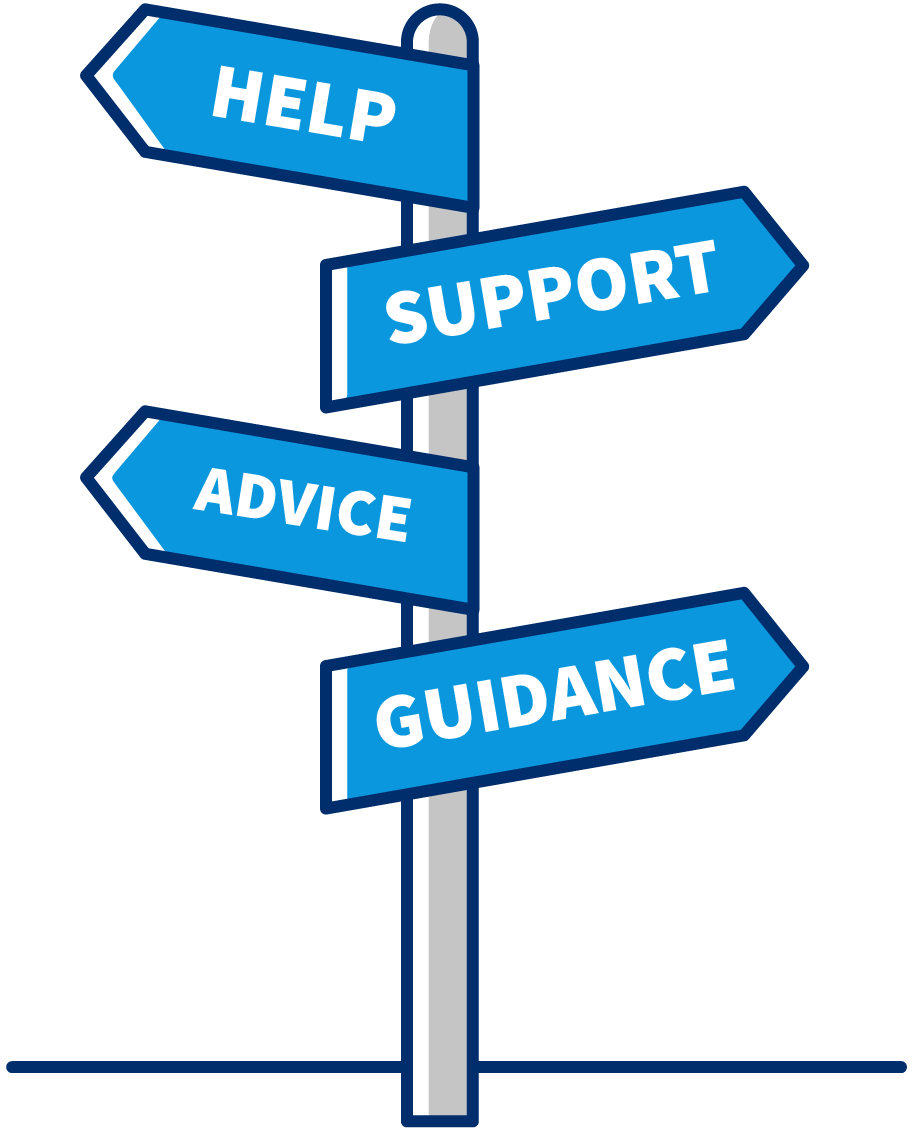 7
Understanding the Subcontracting 
Federal Acquisition Regulation (FAR)
Small business subcontractors must:
Adhere to the FAR clauses in their contract
Be aware of all regulatory requirements
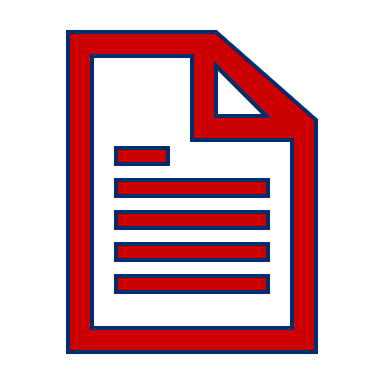 Subcontract regulation that governs the SB Subcontracting Program
FAR Subpart 19.7 SB Programs
FAR 52.219-8 Utilization of SB Concerns
FAR 52.219-9 SB Subcontracting Plan
13 CFR 125. Government Contract Programs
8
Small Business Subcontracting Opportunities
Locate a contractor who has been awarded a Federal government prime or subcontract that utilize what you supply


Locate a firm that is seeking a Federal Government contract and establish a Team Arrangement
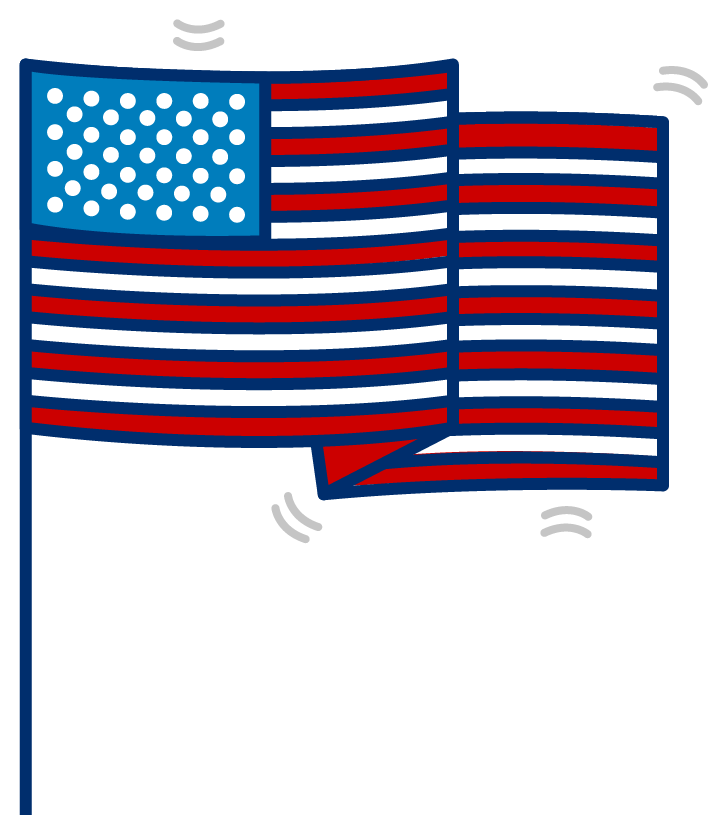 9
Small Business Subcontracting Programs
Regulations Require
Utilization of small business concerns
✔
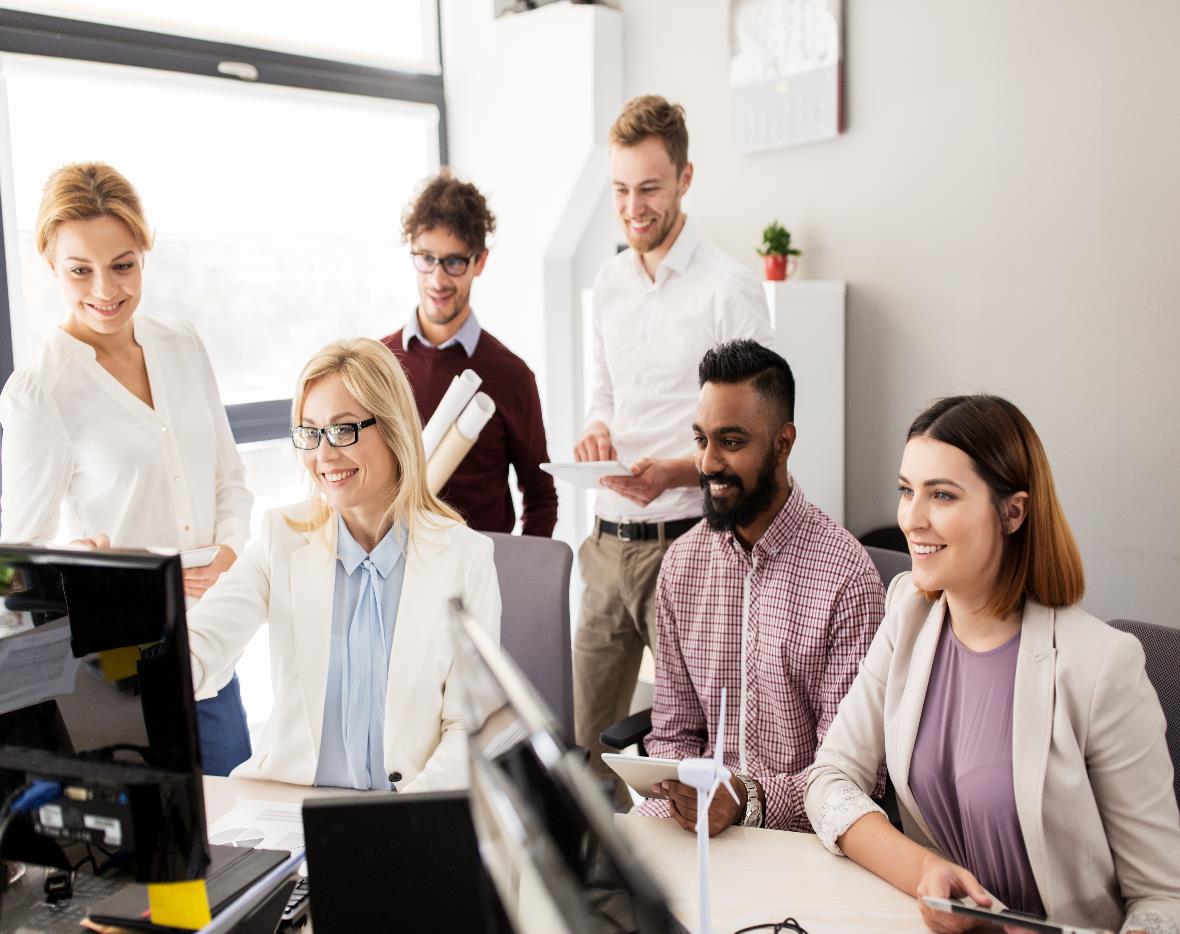 ✔
Subcontracting plans
✔
Compliance reviews
10
Subcontracting Risk
1
Bait and Switch
Providing information on a proposal but not being given the work once the contract has been awarded
Federal Regulation prohibits and addresses what a SB shall do when they are a victim of Bait and Switch
2
Untimely Payments
Federal Regulation prohibits untimely payments and addresses what is acceptable for late payment and what a SB shall do when they are a victim of Untimely payments
3
Delay
No control over the delay caused by  dependency (work that must be done prior to you starting your work
Project Performance
Federal Government contractor’s overall contract performance assessment is dependent on all subcontractors’  performance.  A subcontractor’s poor performance can give them a bad name in the industry
4
11
11
Meet Federal Government requirements
Identify your target market
Federal Government systems that provide promotional marketing assistance
How Do I Become a Federal Government SB Contractor
Become familiar with the Federal Government contractors in your market and their suppliers
Identify subcontracting possibilities and opportunities
Submit a bid with an SB self-certification
Review and accept contract terms
12
12
Requirements for a Small Business Subcontractor
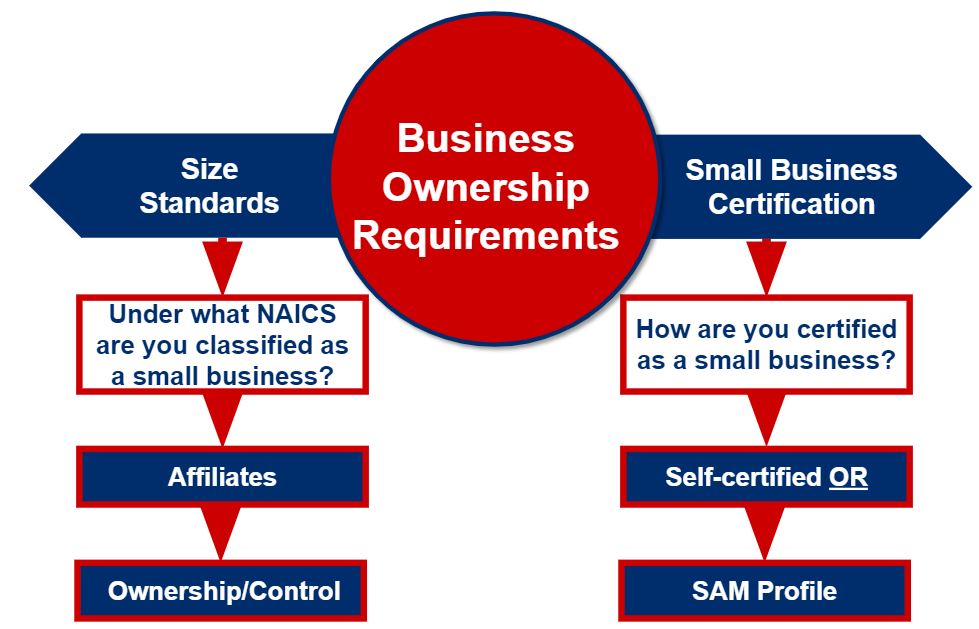 13
13
Identify Your Target Market
Subcontracting could be your starting point into the Federal Government marketplace
The simpler, faster, and less burdensome way to get into the Federal Government marketplace is through subcontracting
Subcontracting allows an SB to work with the Federal Government indirectly
Subcontracting builds capacity and creates past performance
Allows more opportunities for small businesses
YOUR TARGET MARKET
14
14
[Speaker Notes: Understand how the government marketplace works:
Federal government contractors utilize the NAICS to publish subcontract opportunities and to determine the size of a subcontractor’s business. Therefore, understanding how the government marketplace works help you identify where you fit in, prevents the waste of resources and gives you a better return on investment 
Do research to identify
The NAICS that best describes your firm’s products and services. You’ll need to match your products and services to a NAICS. NAICS codes classify businesses based on the particular product or service they supply. A business will generally have a primary NAICS code, but it can also have multiple NAICS codes if it sells multiple products and services. To find your NAICS code, view the NAICS code list at the U.S. Census Bureau.
Further identify your size under those NAICS  
Are you a large or small business?
Identify what NACIS can use your business products or services
Industry Targeting
Market Segmentation
Potential New Market
Identify government-sponsored SB expos, trade shows, and other forums through FedBizOpps and other resources to meet and make contacts with other potential and existing Federal Contractors]
Promotional Marketing Assistance
DSBS displays a SB’s capability statements, bonding levels, insurance, certifications, security clearance levels and other pertinent business  information
Searching for SB using DSBS is mandatory for all Federal government contractors needing to identify SB sources                              
 SAM provides the size status for the entire NAICS Table  
The valid SAM profile can be used as the self-certification
Business seeking SB can locate SB by searching both SAM and DSBS
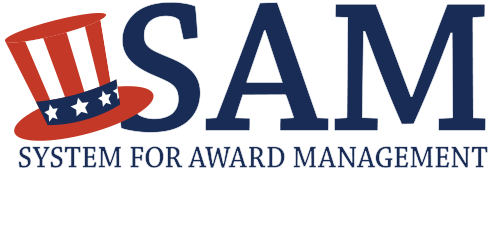 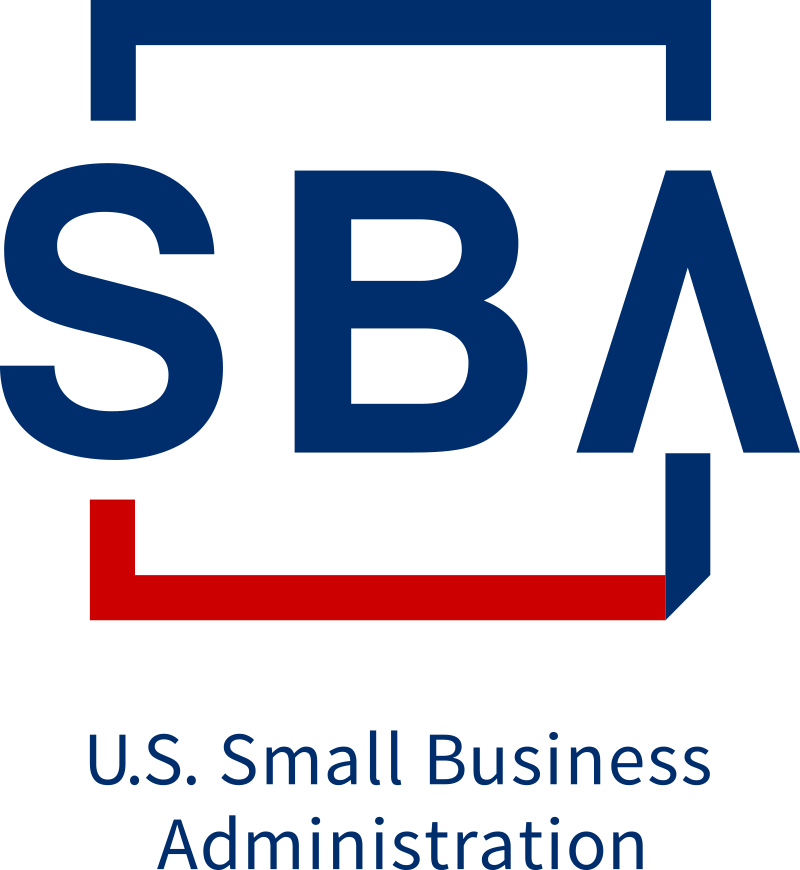 2
Dynamic Small Business Search
Become Familiar
Federal Contract Award Data
Federal Procurement Data System (FPDS-NG)
USA Spending
Federal Procurement Directories
Get to know the NAICS code for what the
Federal Government needs and you can supply
Federal Agency: Office of Small Business Utilization (OSDBU)
List of major Federal Government contractors
Information on SB opportunities
Listing of agency’s acquisitions
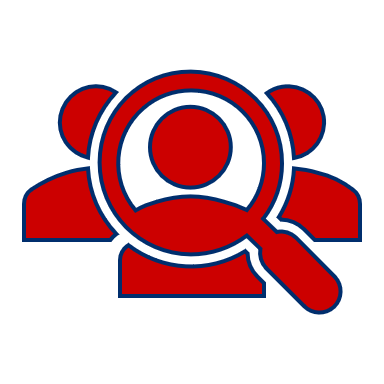 Other Resources
Government and industry's events, matchmaking, expos and trade shows
Current and potential Federal Government suppliers
FedBizOpps
16
Gathering Information
Relationships always matter, and relationships with Federal government suppliers are no exception, and first impressions are lasting.
R
Conduct research on an organization’s processes, procedures and needs
Look to form long-term business relationships
Review subcontractor requirements and opportunities
Research existing suppliers
Use events to network and meet influencers
2
Tools to Help Identify
Subcontract Possibilities
Federal Procurement Data System – New Generation
Federal Directories

Subcontract Opportunities

SBA’s Subcontract Network System (SUBNet)
Solicitations

Firm’s Websites
Provide instruction on what they buy, how to become a partner, and outreach events
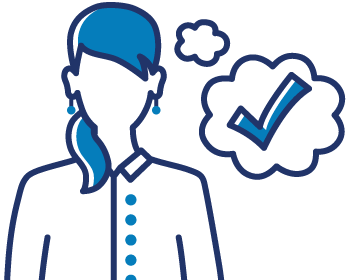 Is it a Subcontract  Possibility  or
Subcontract  Opportunity?
2
Consider the Pricing Factors
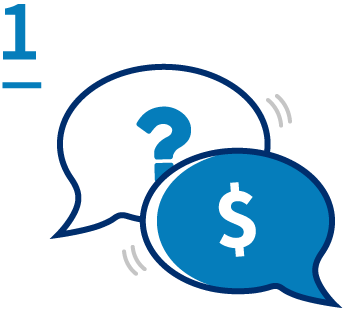 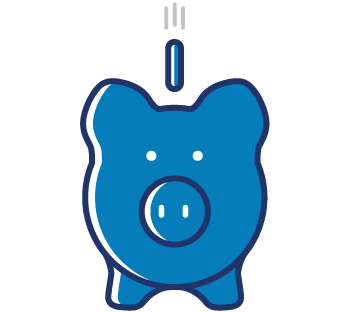 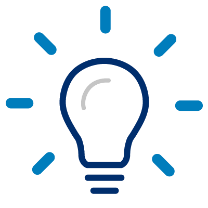 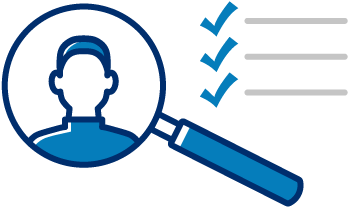 Quality requirements

Know all costs associated with certifications and fees
Special requirements

Consider all costs associated with special requirements
Overhead and profit

Consider all overhead costs to ensure you are making a profit
Subcontract pricing history

Work with a local PTAC to get pricing data
Submit a Bid with a SB Self-Certification
1
2
Follow the Bid instructions.

Do not deviate.
Attach a self-certification for the NAICS code identified in the solicitation.
2
Review Contract Terms Before Signing the Subcontract
Make sure you understand the subcontract agreement terms and conditions, including payment terms.
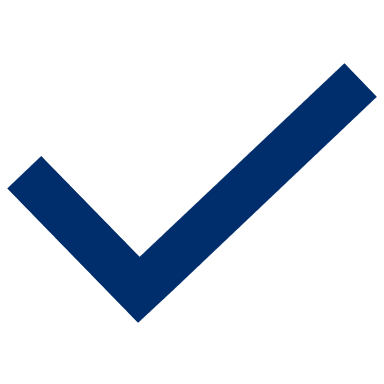 2
Are You Ready to Be a Subcontractor?
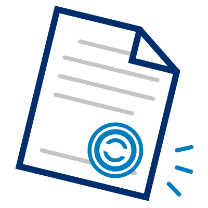 Do you have the capacity, capability and capital to perform a subcontract?
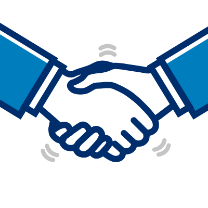 Do you have the proper qualifications, certifications and experience to support your capability statement?
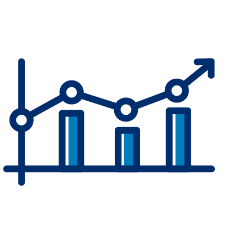 Have you identified your target market?
2
Are you prepared to agree to the terms and conditions of a subcontract?
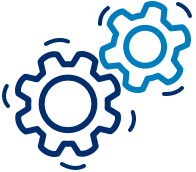 Other Federal Government Resources
Procurement Assistance
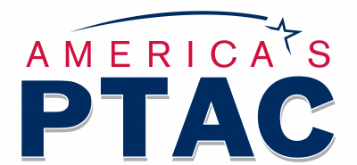 Procurement Technical Assistance Centers (PTACs)
Government prime and subcontract assistance
Consulting and workshops 
Information and resources
SBA Resources
SBA’s Learning Center
SBA Commercial Market Representative (CMRs)
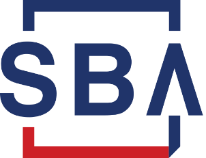 Other Resources
Federal Agency Procurement Directory
SBA’s Federal Government Prime Contractors with Subcontracting Plan
GSA Subcontracting Directory
DoD Prime Contracting Directory
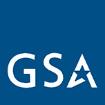 24
Questions?
25
Thank You!